FöräldramöteF-13Säsongsavslutning24/25
Målsättning inför säsongen
Behålla samtliga spelare (9 av 19 spelare har varit med från säsong 1)
 Ha kul tillsammans
 Gemensam uppvärmning innan träning
 Spela fler matcher än tidigare säsonger
 Göra fler än 100 mål
 Vinna alla matcher 
 Hålla nollan minst en match
[Speaker Notes: 32 matcher
152 mål
3 nollor
13 matcher med 1 mål eller färre insläppta
Förlorat 6 matcher]
Ekonomi
Intäkter
Chips + 15.000 kr
 Toalett / Hushållspapper + 16.000 kr
 Bollkastning +2.500 kr
 Morgan bakning +5.300 kr
 Cafeteria +3.800 kr
Bowlingavslutning +900 kr
Utgifter
Cup Mariestad 3.200 kr
Cup Västerås 1.800 kr
Cup Hammarö 2.909 kr
Mini Cup Jul 800 kr
Div 1.500 kr
Bowlingavslutning 2.700 kr
Likvida medel att använda 53.400 kr
[Speaker Notes: 32 matcher
152 mål
3 nollor
13 matcher med 1 mål eller färre insläppta
Förlorat 6 matcher]
Avslutning
Bowling + Pizza
Var : Nytorget Hallsberg
Vi beställer pizza idag, 
Morgan tar upp beställning
Swisha Jonas märk ”pizza F-13”
0722201245
[Speaker Notes: 32 matcher
152 mål
3 nollor
13 matcher med 1 mål eller färre insläppta
Förlorat 6 matcher]
Sommarträning
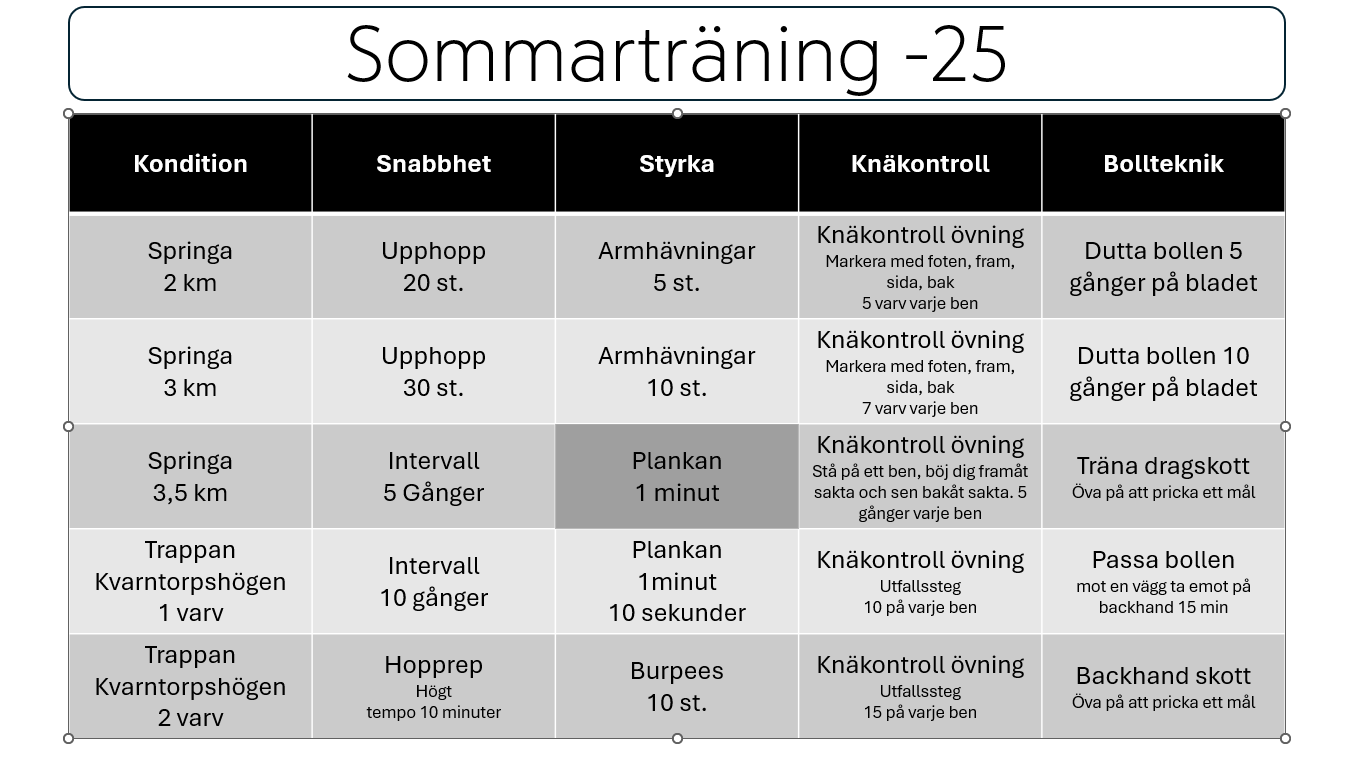 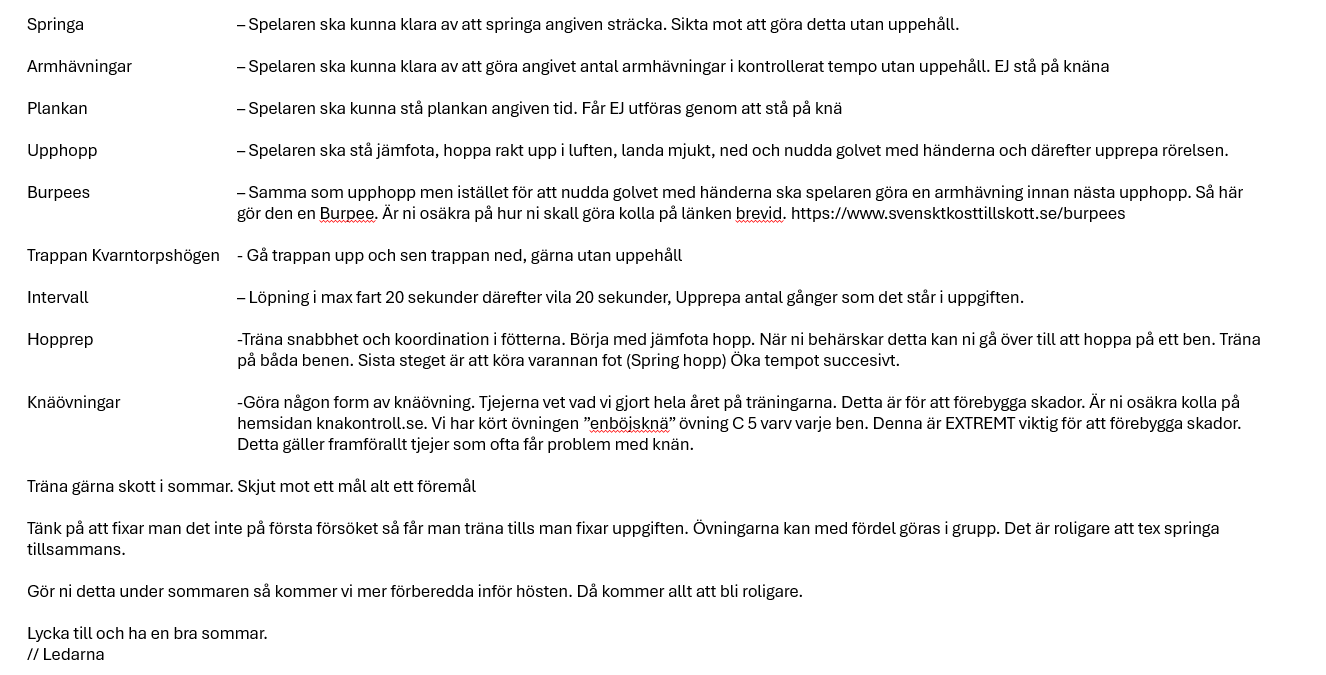 [Speaker Notes: Örebro Cupen 28 matcher]
När startar träningen igen?
Match Grupp ?
Sargbygge
Sekretariat
Live uppdatera resultat
Musik
[Speaker Notes: Örebro Cupen 28 matcher]
Vad händer nästa säsong?
Försäsongs Cup Linköping 19-21/9 ?
 Försäsongs match mot Skoghall F-13 ?
 Seriespel FK5 Eventuellt med Västmanland igen.
 Fotografering
 DM Helg
 Cup Jul / Nyår ?
 Örebro Cupen som avslutning
[Speaker Notes: Örebro Cupen 28 matcher]
Tack för säsongen 24/25
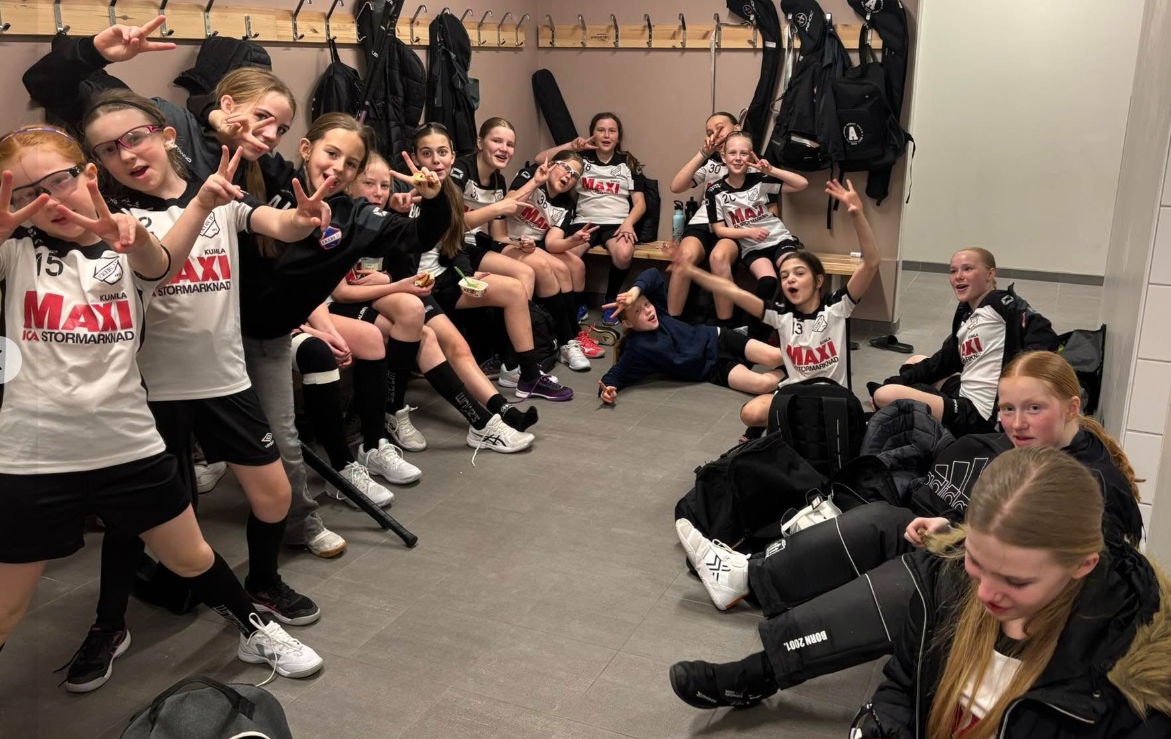 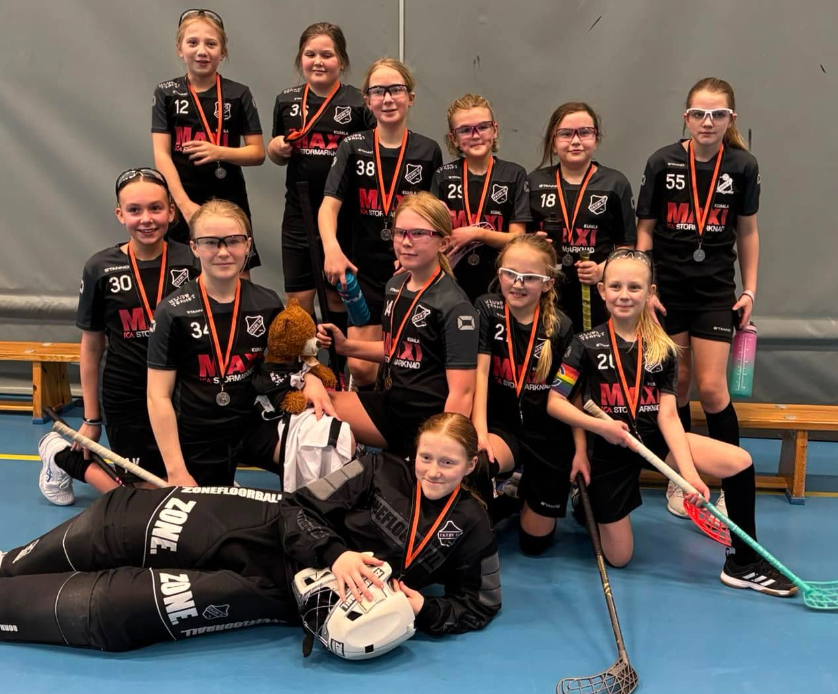 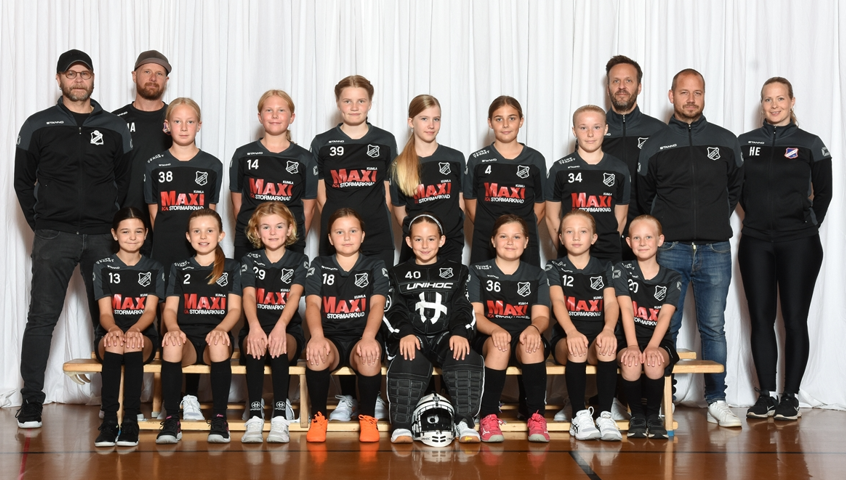 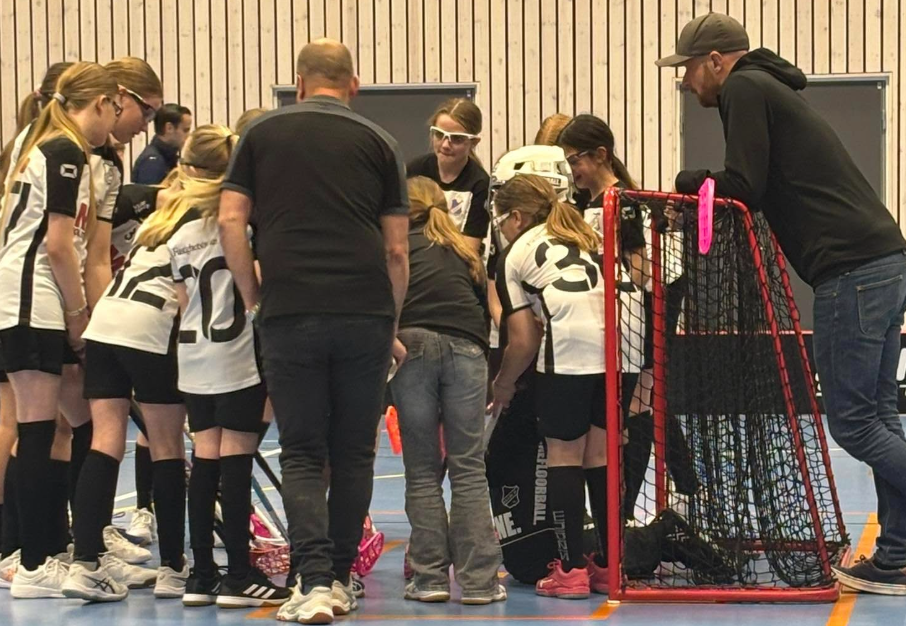 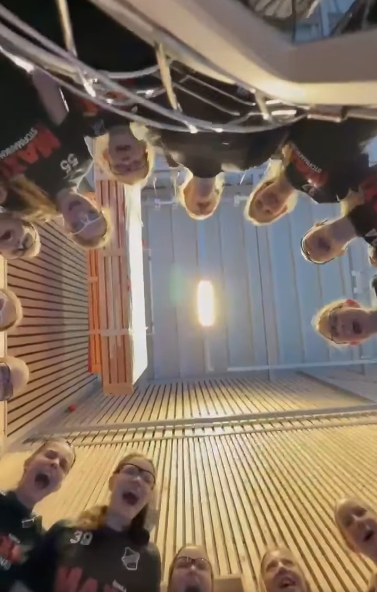 [Speaker Notes: Örebro Cupen 28 matcher]